The Einstein Model of a Solid
In 1907, Einstein proposed a model that reasonably predicted the thermal behavior of crystalline solids (a 3D bed-spring model): 
	a crystalline solid containing N atoms, behaves as if it contained 	3N identical independent quantum harmonic oscillators, each of 	which can store an integer number ni of energy units  = ħ.
	We can treat a 3D harmonic oscillator as if it were oscillating 	independently in 1D along each of the three axes:
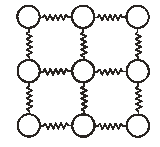 Let’s start with 3 oscillators and find the multiplicity, total energy = 3 hf
Energy
(in hf units)
Total energy U can be
0, 1, 2, or 3 units
1 way for U = 0
3 ways for U = 1
6 ways for U = 2
10 ways for U = 3
The Multiplicity of Einstein Solid
The “macrostates” of an Einstein Model with only one atom (N = 3)
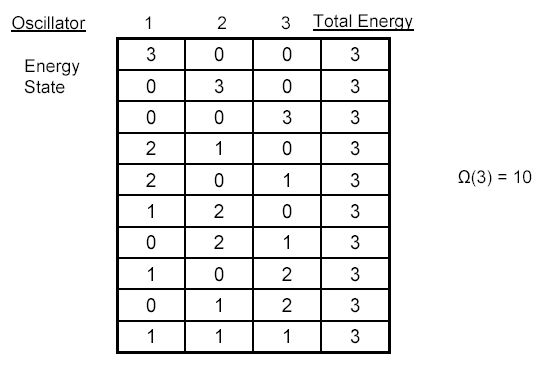 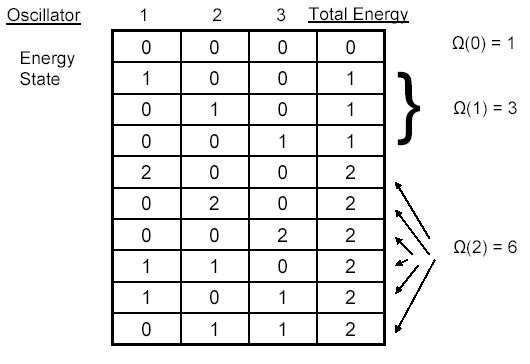  (1, 0) = 1
 (1, 1) = 3
 (1, 3) = 10
 (1, 2) = 6
The multiplicity of a state of N oscillators (N/3 atoms) with q energy quanta distributed among these oscillators:
Two Interacting Einstein Solids, Macropartitions
Suppose we bring two Einstein solids A and B (two sub-systems with NA , UA and NB , UB) into thermal contact, to form a larger isolated system. What happens to these solids (macroscopically) after they have been brought into contact?
The combined sys. N = NA+ NB ,  U = UA + UB=const.
The macropartition of the combined system is defined by macroparameter UA
energy
NA, UA
NB, UB
Weakly coupled
Macropartition:  a given pair of macrostates for sub-systems  A and B  that are consistent with conservation of the total energy  U = UA + UB.
Different macropartitions amount to different ways that the energy can be macroscopically divided between the sub-systems.
Example:  the pair of macrostates where UA= 2  and UB= 4  is one possible macropartition of the combined system with U = 6 
As time passes, the system of two solids will randomly shift between different microstates consistent with the constraint that U = const.
Question: what would be the most probable macrostate for given NA , NB ,  and U ?
[Speaker Notes: To understand heat flow and irreversible processes, consider a system of two Einstein solids. Assumptions: the two solids are weakly coupled = the exchange of energy between them is much slower than the exchange of energy among atoms within each solid, so Ua and Ub are essentially fixed (don’t change over short time).]
The Multiplicity of Two Sub-Systems Combined
The probability of a macropartition is proportional to its multiplicity:
sub-system
A
macropartition
A+B
sub-system
B
Example:
Two one-atom “solids” (3 oscillators each) into thermal contact, with the total U = 6.
Possible macropartitions for NA= NB = 3, U = qA+qB= 6
Grand total  #  of microstates:
[Speaker Notes: q is the number of units of energy. U=qhf. Table shows 7 possible macrostates. The total multiplicity is the product of the individual multiplicities bc the systems are independent. 
Fundamental assumption of statistical mechanics: In an isolated system in thermal equilibrium, all accessible microstates are equally probable. (over long time scales, the energy gets passed around randomly in such a way that all 462 microstates are equally probable). However, the table shows that the chance to find the system in the fourth (3:3) macrostate is 100/462, while the chance to find it in the 1st macrostate is 28/462. The table and graph show that if all the energy is initially in solid B, chances are that we will find the energy distributed more evenly later on.]
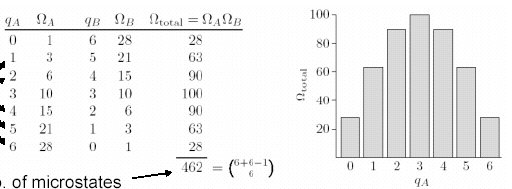 Although all 462 microstates are equally probable, some  macrostates are more probable
In our example, we have total of 7 macrostes and 462 microstates.
minimum
Probability of finding microstate with qA = 0 (that is qB = 6)
Probability of finding microstate with qA = 3 (that is qB = 3)
maximum
Energy flows from B to A, until both have same energy
So if we start with all energy in solid B (that is qB = 6). After some time the chances are that we will find a microstate of qA = qB = 3)
Heat (energy) flow is probabilistic phenomenon, not absolutely) certain, but extremely likely – Irreversible behavior
The 2nd Law of Thermodynamics
In general, Energy flows spontaneously from hotter to cooler object
System moves from less probable state to more probable state
The spontaneous flow of energy stops when a system is at, or very near, its most likely macrostate (the macrostate with the greatest multiplicity).
Most probable macro state has the greatest multiplicity
Law of increase in multiplicity
One of the versions of 2nd Law of Thermodynamics
NOTE:

Real systems have like 1023 particles (not few hundreds like in the example)
To tackle the problem analytically, we have to use math approximations.
Interacting Systems (Reading Homework, p: 57-59)
While all microstates are equally probable, some macrostates are more probable than others.
NA = 300; NB = 200; and qtotal = qA + qB = 100; 101 possible macrostates
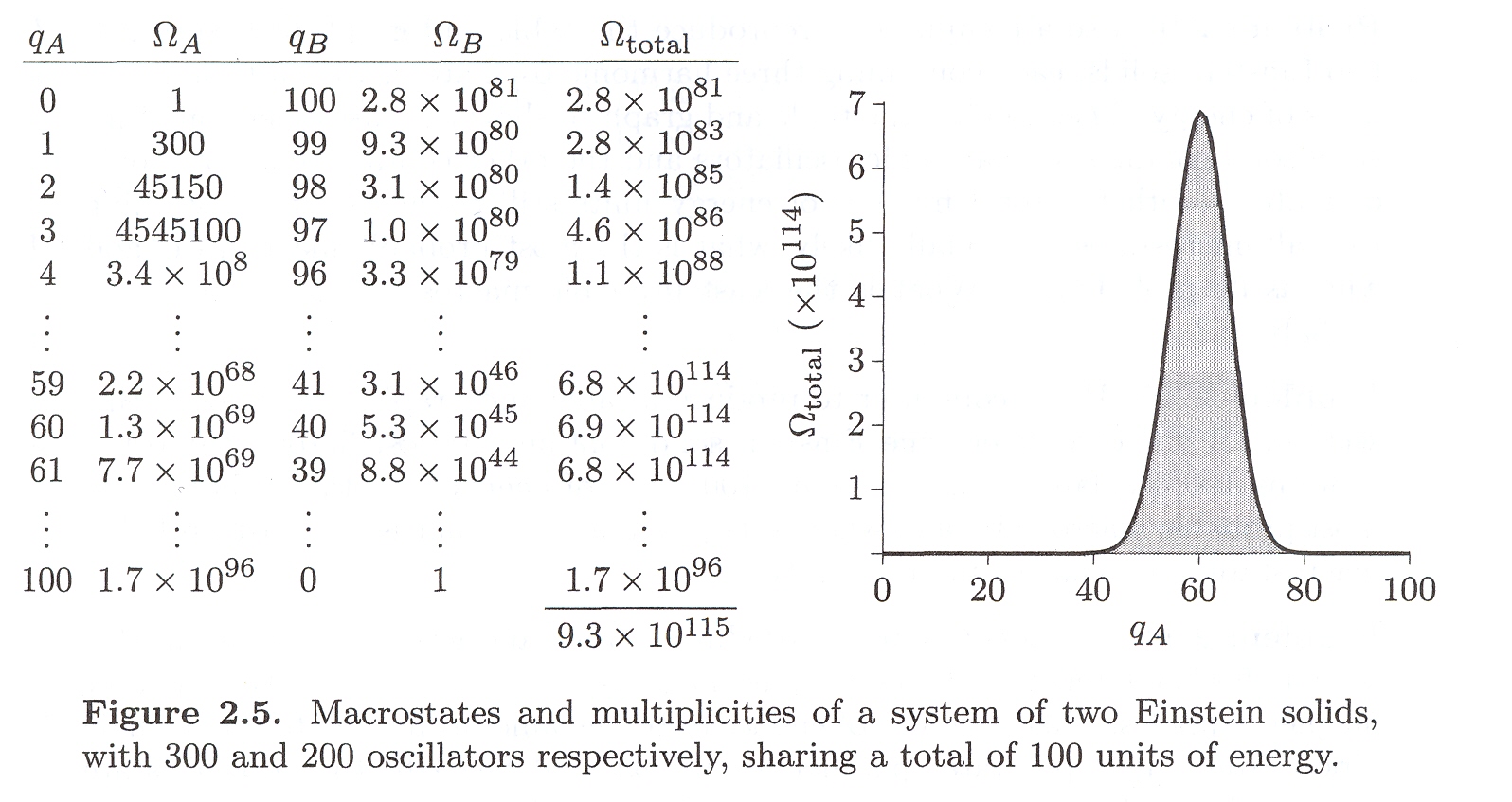 [Speaker Notes: What is important about the numbers of total multiplicities is not that they are so large, but that their ratio is large. The most likely macrostate is more than 1023 times more probable than the least likely macrostate.]
NOTE:
The ratio of these multiplicities is large. 
The most likely macrostate is more than 1023 times more probable than the least likely macrostate.
The probability of the most likely state (qA=60) is





While the probability of finding qA<10 is less than 10-20. 
The physical meaning: 
Suppose that the system was initially in a state with qA<<60; perhaps all the energy starts out in solid B.
If you wait a while, then check again, you will find out that energy has flowed from B to A. 
The systems exhibits irreversible behavior:
Energy flows spontaneously from B to A, but never (aside from small fluctuations around qA= 60) from A to B.
Heat is probabilistic phenomenon, not absolutely certain but extremely likely.
Concepts of Statistical Mechanics
The macrostate is specified by a sufficient number of macroscopically measurable parameters (for an Einstein solid – N and U).
The microstate is specified by the quantum state of each particle in a system (for an Einstein solid – # of the quanta of energy for each of N oscillators)
The multiplicity is the number of microstates in a macrostate. For each macrostate, there is an extremely large number of possible microstates that are macroscopically indistinguishable.
The Fundamental Assumption: for an isolated system, all accessible microstates are equally probable. 
The probability of a macrostate is proportional to its multiplicity. This will be sufficient to explain irreversibility.
Problem:
Consider the system consisting of two Einstein solids P and Q in thermal equilibrium. Assume that we know the number of atoms in each solid and . What do we know if we also know

the quantum state of each atom in each solid?

(b)   the total energy of each of the two solids?
X
X
X
X
X
[Speaker Notes: All three for part a; no microstate for b]
Math required to bridge the gap between 1 and 1023
Small numbers (6, 23, 42, etc.); Large numbers are made by exponentiating small numbers (e.g. Avogadro’s number); 
Very Large numbers are made by exponentiating large numbers.
N is huge for macroscopic systems, and the multiplicity is unmanageably large and the graph is very sharp – for an Einstein solid with 1023 atoms,
Stirling’s Approximation for N!  (N >> 1)
Multiplicity depends on N!; we need an approximation for ln(N!):
or
More accurately:
Stirling’s
approx.
Check:
because ln N << N for large N
Stirling’s Approximation for N!  (N >> 1)
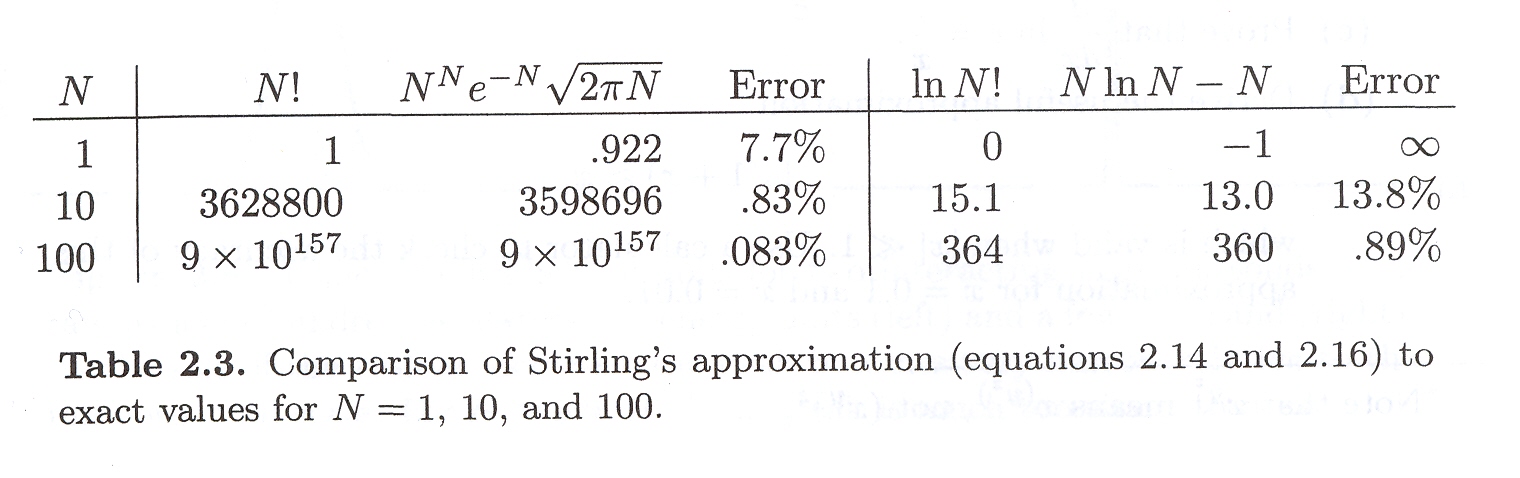 P: 2.15 Use a pocket calculator to check the accuracy of Stirling’s approximation for N = 50. Also check the accuracy of Eq. 2.16 for lnN!
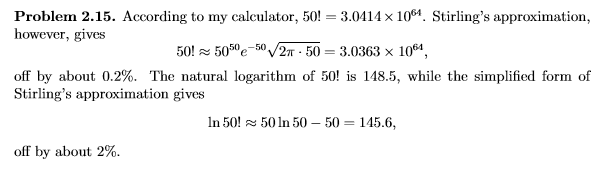 Multiplicity of large Einstein’s solids
N is large
Case: q >> N
Stirling’s Approximation
---- Eq. (1)
As q >> N
Plugging this back to Eq (1)
For large Einstein’s solid when q>>N
Problem 2.16.
Suppose you flip 1000 coins.
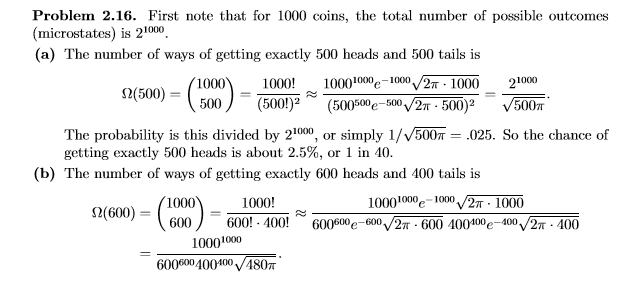 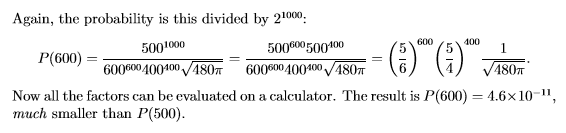 Assignment#4                   Due 2/24/2022

2.17, 2.19, 2.26, and 2.31 2.33.
Problems for practice on Friday:
2.1, 2.2, 2.5, 2.6, 2.8, 2.28, 2.32, and 2.36.
(These are all problems from this chapter)
Next: Sharpness of Multiplicity function, Ideal Gas, Entropy, 2nd Law